TST-2015-0022-WG6_Compliance Testing Program
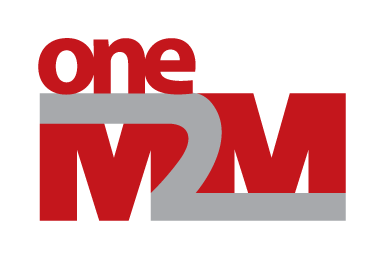 Compliance Testing Program
TST (WG6)
Source:  Seon, Dt&C (TTA), shkim@dtnc.net  
Meeting Date: 2015-02-05
Contents
What is Compliance Test Management?

Why is Compliance Test Management important?

Various options based on Compliance Test Management

Pros & Cons comparison based on Compliance Test Management allocation (Internal or External)

References of other Standard Organs

Proposal
2
What is Compliance Test Management?
Compliance Test Management :
	Manage Overall Tests, PlugFest and Certificate program

Interpret Test Specs and Terms for Compliance Testing
Test Result Checking for Adequate Specification implementation
Manage PlugFest Event 
Manage Round Robin Testing Program for Consistent &  Appropriate Test Result
3
Why is Compliance Test Management Important?
Based on the result of Compliance Test,  PlugFest and Certificate Program, 
Compliance Test Management Do;


Represent Member Companies Interests
Block corrupted Devices for oneM2M Trustability Chain Solidity
Grant/Redeem Certificates
Audit 3rd parties to evaluate their capability as oneM2M Testing Lab.
4
Various Options Compliance Test Programs
Options :
Option 1: Test & Cert. management by oneM2M and conducting tests by 3rd parties
Option 2: Test & Cert. management and conducting test by 3rd parties
Option 3: Test & Cert. management and conducting test by oneM2M
Option 4: Test & Cert. in oneM2M and Self certification by each member&3rd
Option 5: Test & Cert. management and conducting test by each member
5
Internal Compliance Test Management
Can Get Various Pros 
	by setting Compliance Test Management In oneM2M!
Pros
Cons
Keep Major Authority  Inside
Reflect Members Interest  Easily
Test Price Control Efficiency 
by selecting several 3rd Parties
Easier PlugFest Handling
No Spec Interpretation/
Integration Error
 Management Efficiency
(Easy  Test Program controlling)
Easy to Give / Redeem Cert. 
Easy to Block corrupted Devices
oneM2M needs Additional Resource to handle management program like,
Audit, Round Robin Test, 3rd Parties Test Capability Check
6
External Compliance Test Management
Needs to take Risks by not setting Compliance Test Management!
Pros
3rd Party Keeps Major oneM2M Authority 
Takes Procedures to Reflect Members Interest
Hard to Control Test Price
Need to Co-Work with 3rd Party to Handle PlugFest 
Possible Spec Interpretation/
Integration Error
Need to Discuss with 3rd Party to  Give / Redeem Cert. 
Need to Discuss with 3rd Party to Block corrupted Devices
Cons
oneM2M doesn’t need to give Extra Resources and Concern Testing Program, Audit, Round Robin Test, Selecting labs, Give/Redeem Cert. , Spec Integration 
Only concentrating to Spec.
7
Self-Testing vs. 3rd Party Testing
Neutrality is Major Point for Testing!
Self-Testing
3rd Party Testing
<Pros>
Easy Access
No Testing Fee
Easy Debug Handling


<Cons>
- Insecure Neutrality
Hard to make reference golden units for all wanted developers
How to Prove Self –Tested Device is Trustable?
<Pros>
Secure Neutrality
 Get PlugFest Contributions & Free Resources 


<Cons>
Need to pay testing fee 
Need to Book schedules
Sample Shipping
8
Organizations Comparison
Internal Management is More Effective for Standards 
	which are Intensive to Several Features!
For Big and Various Scopes!



-GCF
-PTCRB
Internal
Management
External
Management
For Small and Intensive Scopes!

Wi-Fi Alliance, -Bluetooth
HDMI, -MHL
MirrorLink, -UPnP
DLNA, -NFC- WPC, -RFID
 USB
9
Proposal
Question :  What is the Best Compliance Test Management Way for oneM2M 
		     to Integrate Machine to Machine 
		     Connectivity Chain with Trustability under oneM2M?


Answer : 
1. Manage Compliance Test Program by oneM2M Authority
2. Designate reliable 3rd Parties for Compliance Testing
3. Select/Hire Independent Individuals INSIDE of oneM2M
   for Test Result Evaluation, PlugFest Setting, Auditing
10
ANNEX A
What is role of 3rd Party, Authorized Test Laboratory?
3rd Party, Authorized Test Laboratory (ATL) :

Performing Test and helping Developer for Proper Device Development
Free Contribution for PlugFest
Price Efficiency by Selecting several ATLs and making them competitive
11